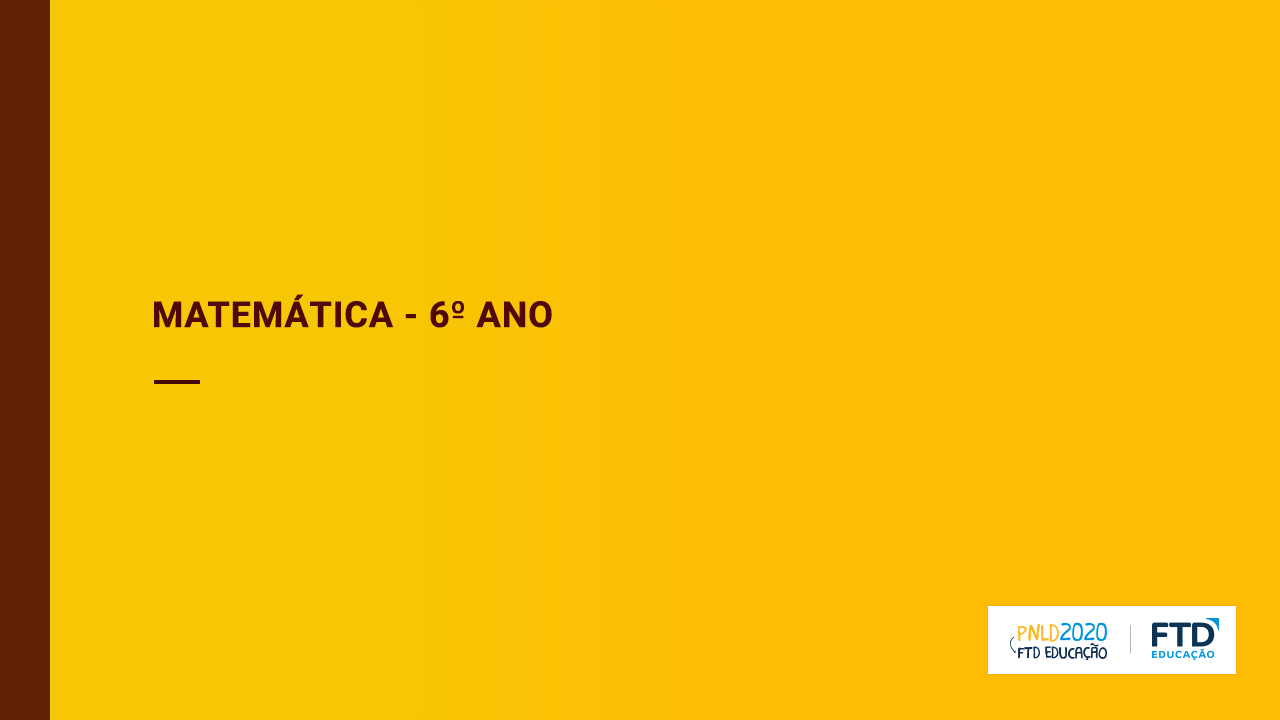 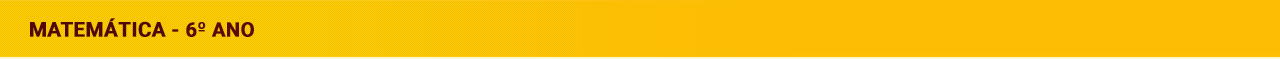 Matemática
Unidade 3
Figuras geométricas planas
2
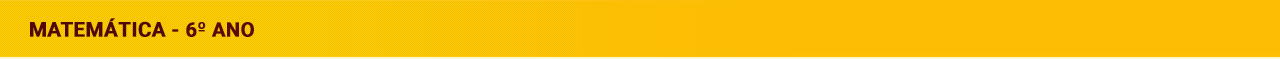 Plano, ponto e reta
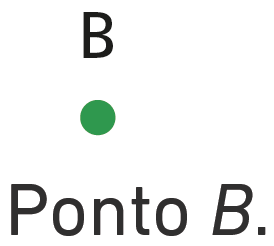 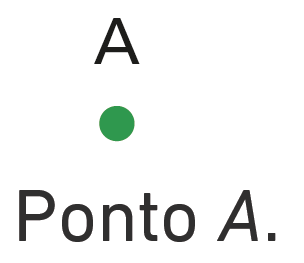 O ponto não possui dimensões, e sua indicação é feita por letras maiúsculas do nosso alfabeto.
A reta é imaginada sem espessura, sem começo e sem fim, ou seja, é ilimitada nos dois sentidos. 
Indica-se a reta com letras minúsculas do nosso alfabeto.
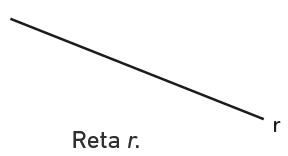 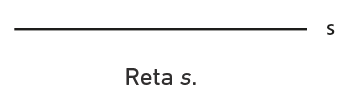 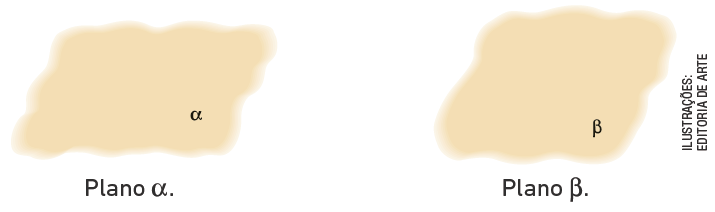 3
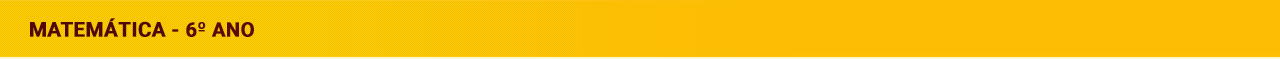 Ângulos
O Ângulo é a região do plano delimitada por duas semirretas de mesma origem. 

Representação de um ângulo e alguns de seus elementos:
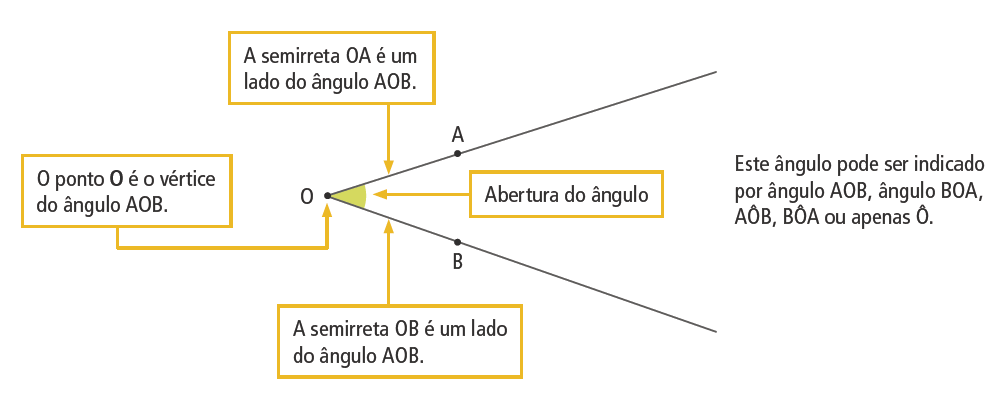 4
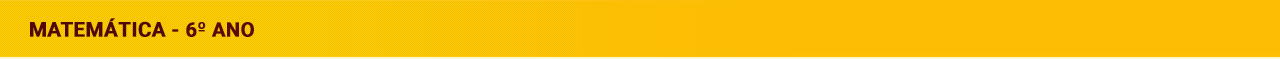 Medindo e construindo  ângulos
Medindo um ângulo: 
Posicionamos o transferidor de modo que o centro coincida com o vértice do ângulo.
Posicionamos a escala correspondente ao zero no transferidor sobre um dos lados do ângulo.
Identificamos na escala do transferidor o número sobre o qual o outro lado do ângulo está posicionado.
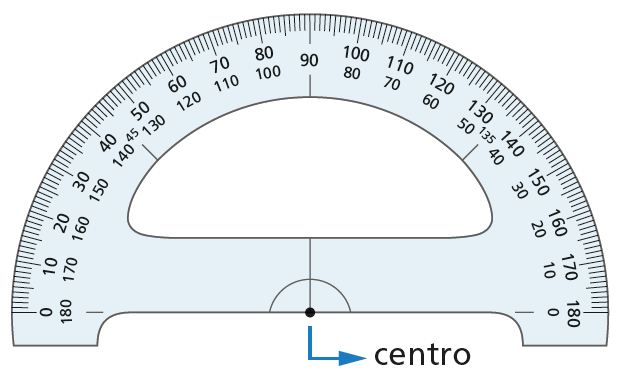 Para medir um ângulo, comparamos sua medida com a medida de um ângulo de 1° (um grau). 
Na prática, utilizamos um instrumento de medida chamado de transferidor.
Classificação de um ângulo de acordo com a sua medida:
Ângulo obtuso
Ângulo cuja medida é maior que 90° e menor que 180°.
Ângulo agudo
Ângulo cuja medida é menor que 90°.
Ângulo reto
Ângulo cuja medida é igual a 90°.
Ângulo raso
Ângulo cuja medida é igual a 180°.
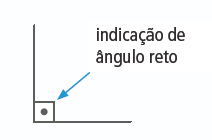 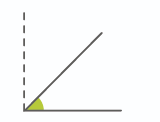 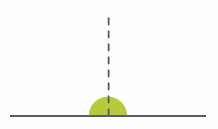 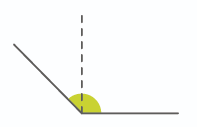 5
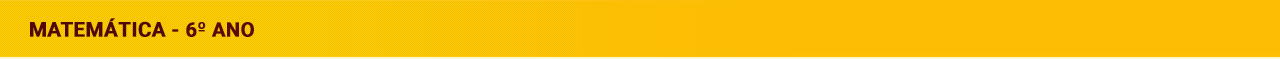 Medindo e construindo ângulos
Exemplo: construção de um ângulo de 55°
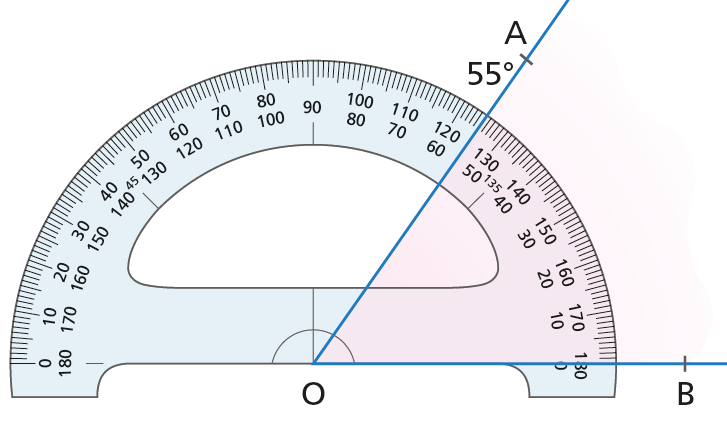 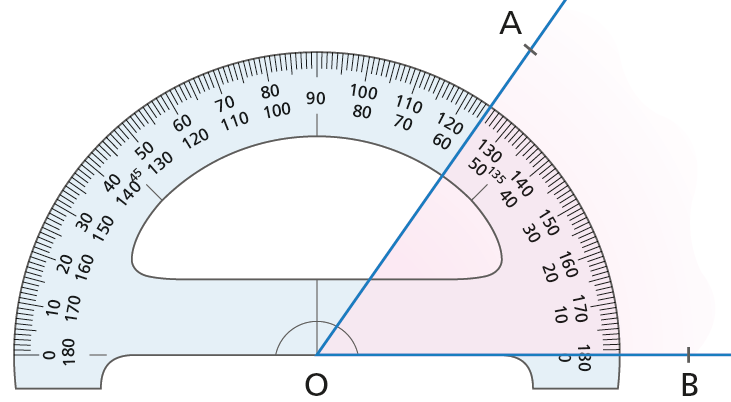 6
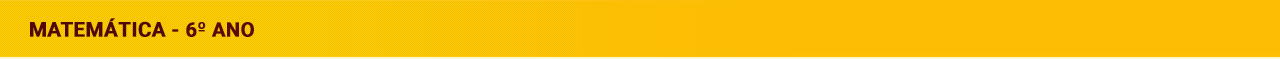 Retas paralelas e retas concorrentes
Duas retas em um mesmo plano são paralelas quando elas não possuem pontos em comum, ou seja, elas nunca se cruzam.

As retas paralelas r e s podem ser indicadas por r // s.
r
s
Duas retas em um mesmo plano são concorrentes quando elas possuem um ponto em comum, ou seja, elas se cruzam.
r
s
7
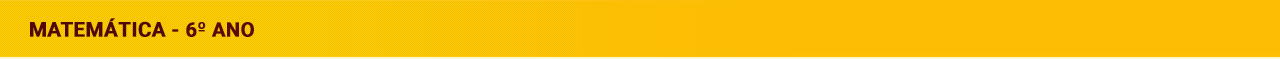 Polígonos
Polígono é a reunião de uma linha fechada simples, formada apenas por segmentos de reta, com a sua região interna. 

Um polígono pode ser classificado e nomeado de acordo com o número de lados, vértices e ângulos internos. 

Dizemos que um polígono é regular quando todos os seus lados têm a mesma medida e todos os seus ângulos internos são congruentes.

Exemplos:
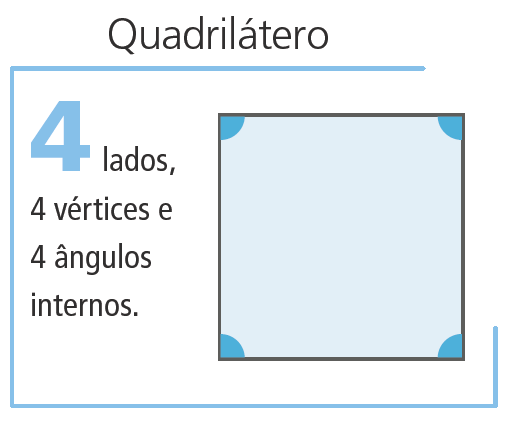 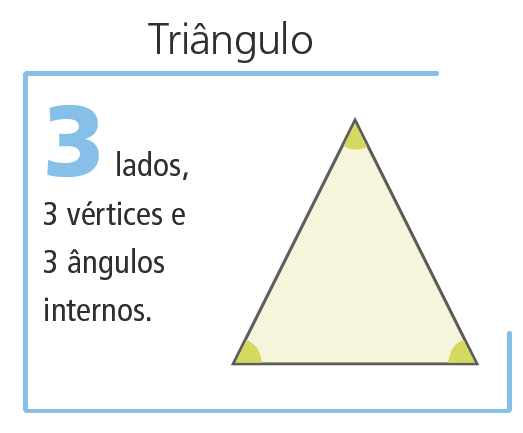 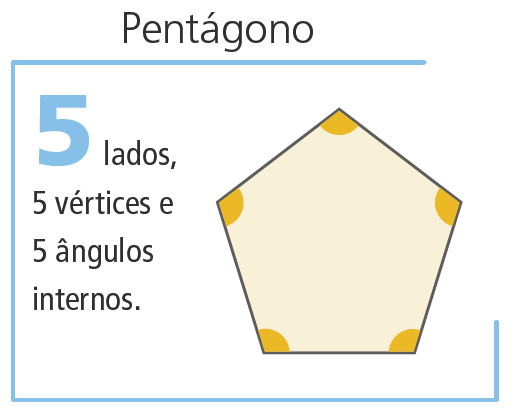 8
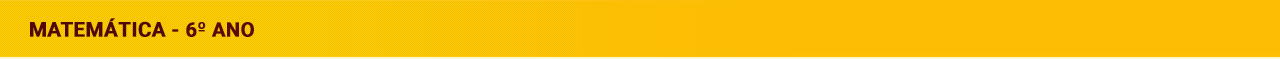 Polígonos
Quando é possível traçar um segmento de reta com extremidades no polígono, de maneira que algum ponto desse segmento de reta seja externo ao polígono, diz-se que esse é um polígono não convexo.
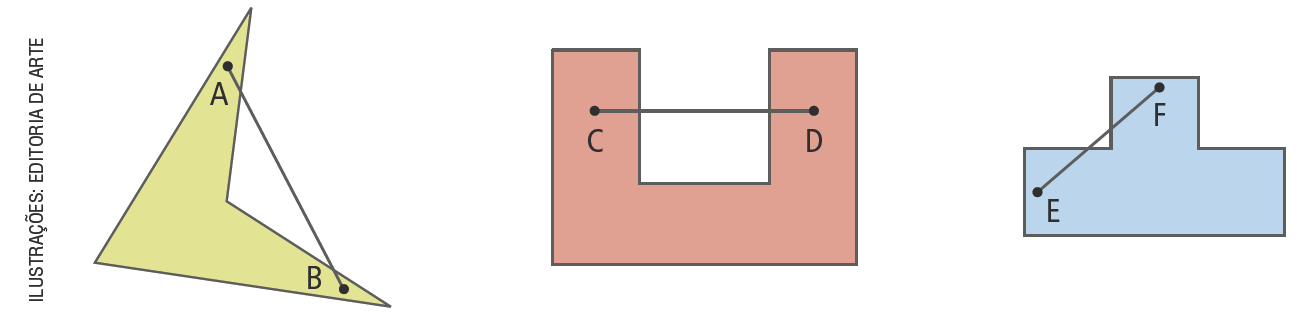 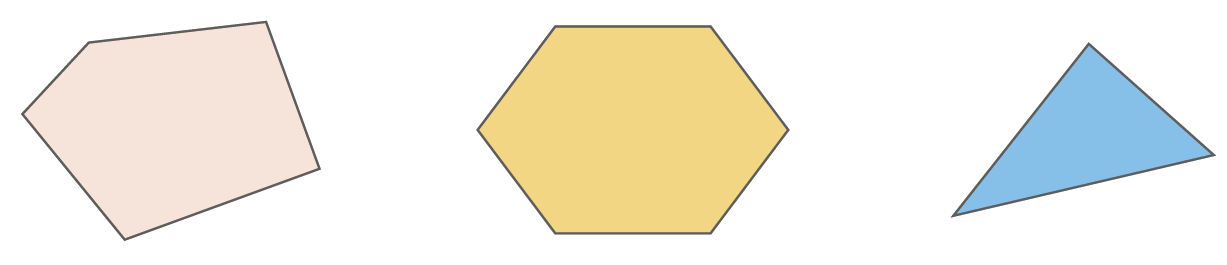 Quando todo segmento de reta com extremidades no polígono tem todos os seus pontos também no polígono, dizemos que esse é um polígono convexo.
9
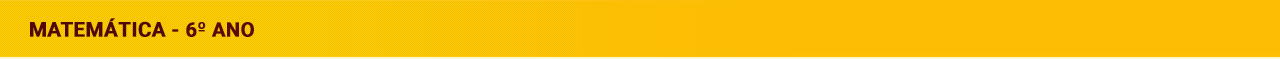 Triângulos
Um Triângulo pode ser classificado quanto aos lados.
Triângulo é um polígono de três lados.
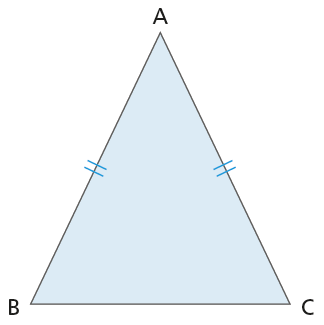 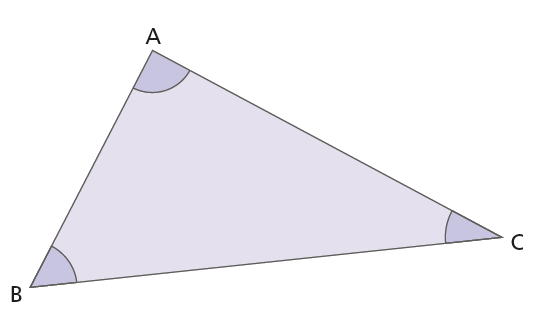 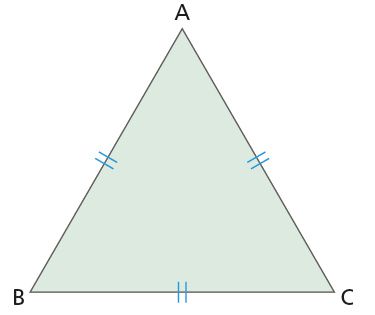 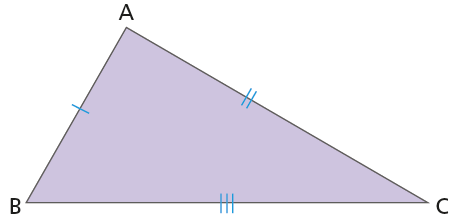 Triângulo equilátero         Triângulo isósceles                Triângulo escaleno
Um Triângulo também pode ser classificado quanto aos ângulos.
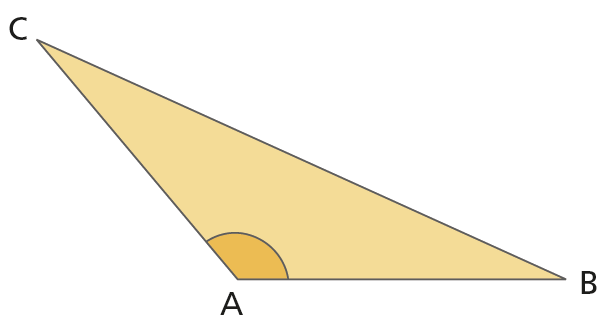 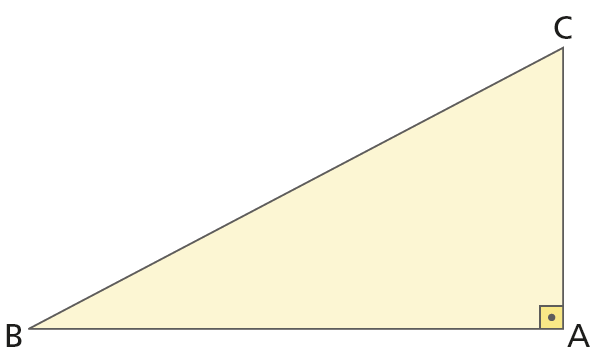 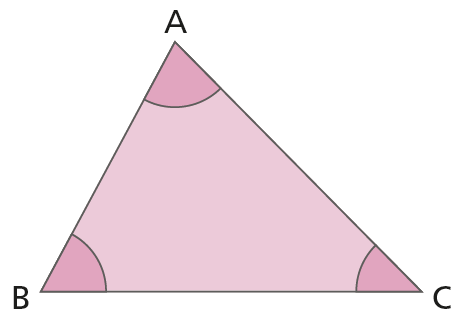 Triângulo acutângulo           Triângulo retângulo                      Triângulo obtusângulo
10
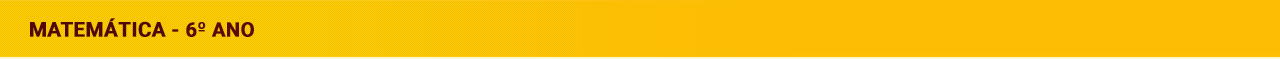 Quadriláteros
Quadrilátero é um polígono de quatro lados.
Os pontos A, B, C e D são os vértices do quadrilátero.
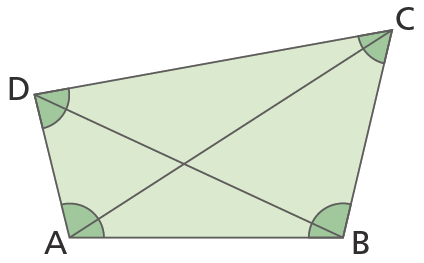 Os segmentos AB, BC, CD e DA são os lados do quadrilátero.
Os ângulos A, B, C e D assinalados na figura são os ângulos internos do quadrilátero.
Os segmento AC e BD são as diagonais desse quadrilátero.
Exemplo: 
Paralelogramo e Trapézio.
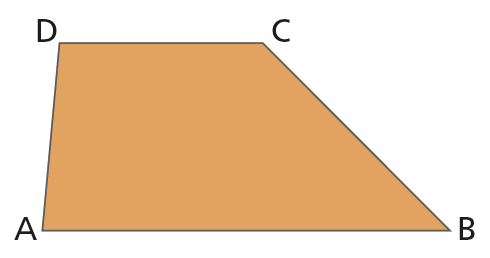 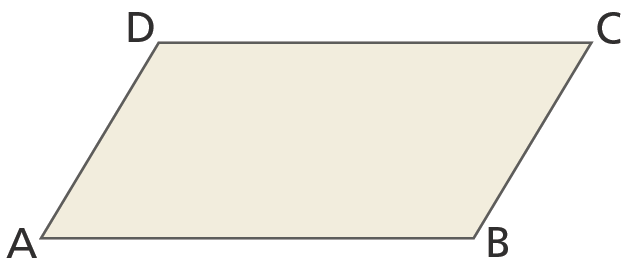 11